Circle Theorems
Circle Theorems
June 2017 2H Q15
SAM
2H Q11
Nov 2018 1H Q12
Nov 2017 3H Q20
Spec 1
2H Q24
Nov 2018 2H Q21
May 2018 1H Q11
Spec 2
2H Q20
June 2019 2H Q18
June 2018 2H Q13
Proof
SAM 2H Q11
Circle Theorems
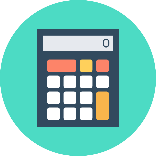 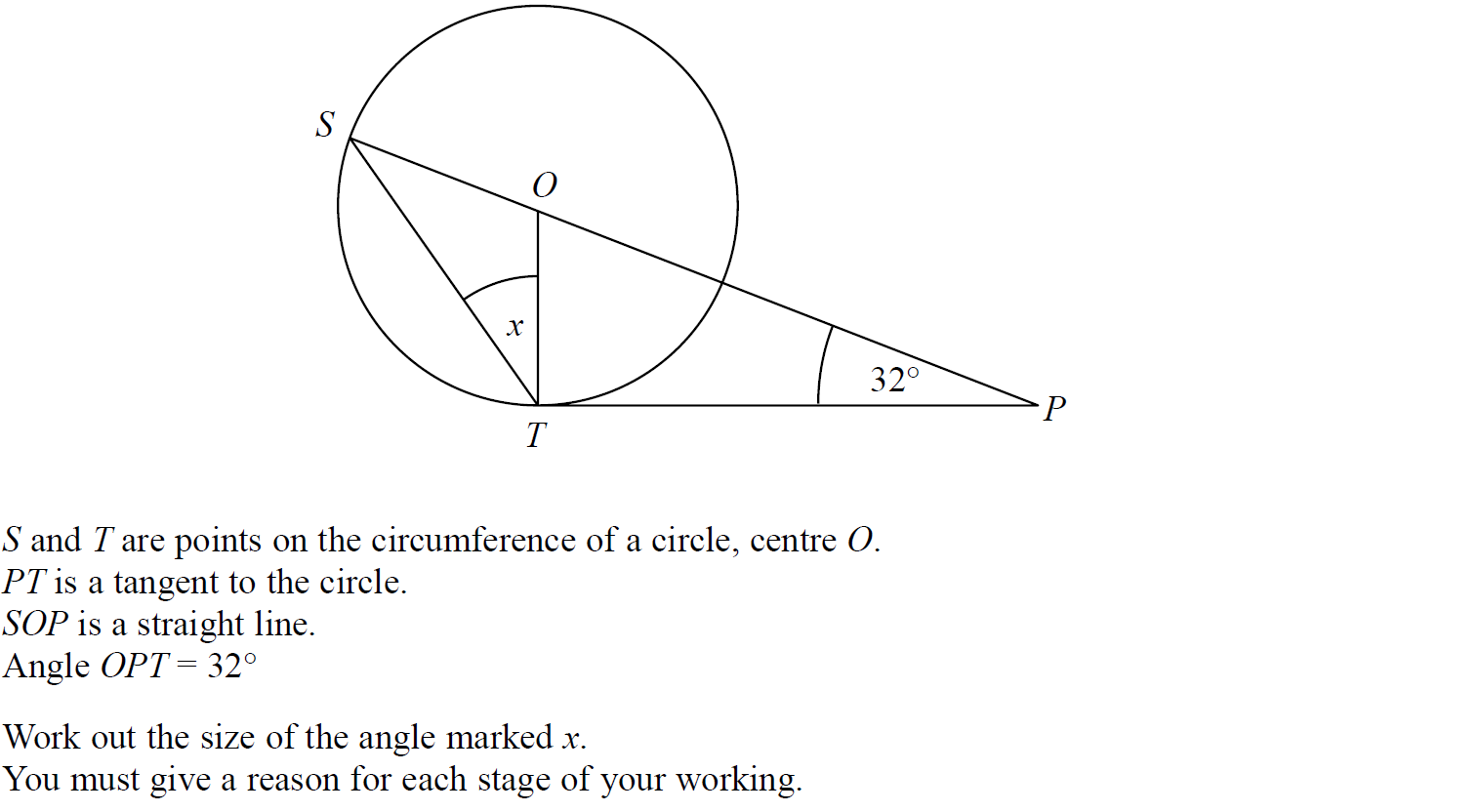 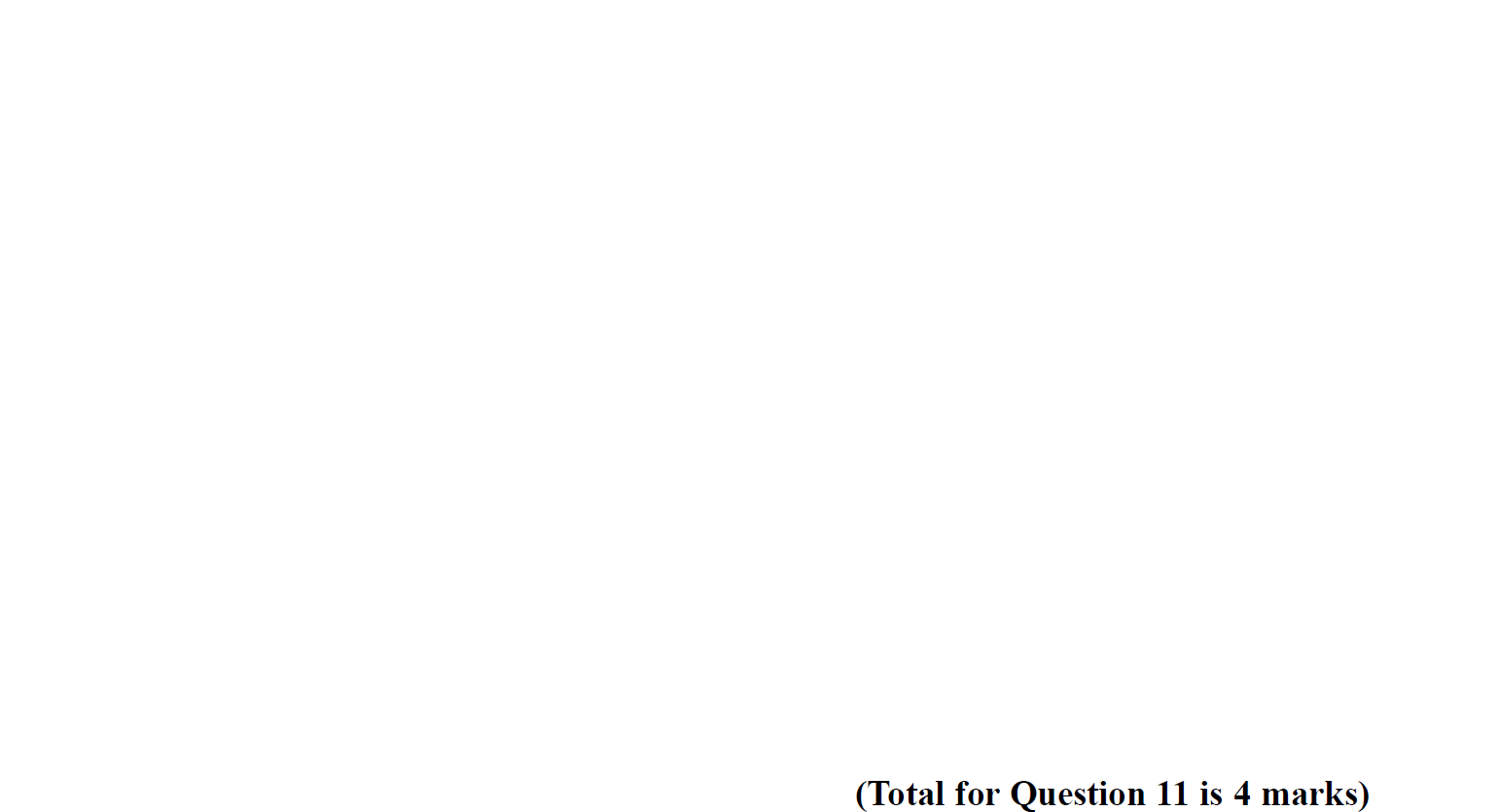 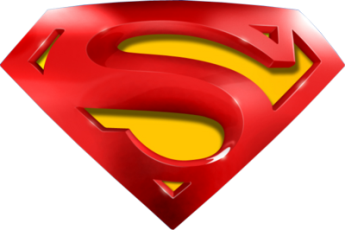 SAM 2H Q11
Circle Theorems
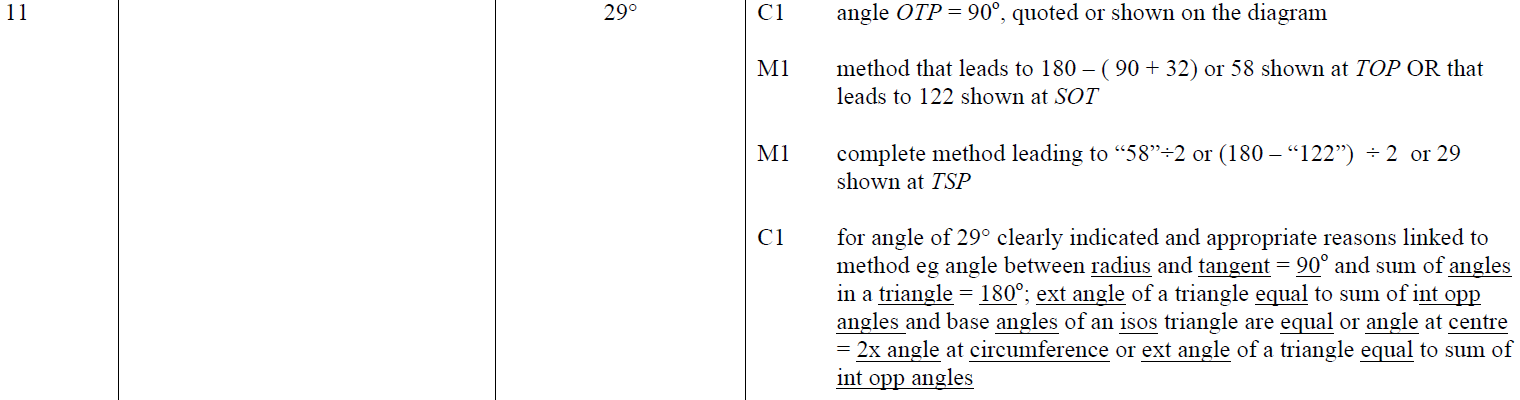 A
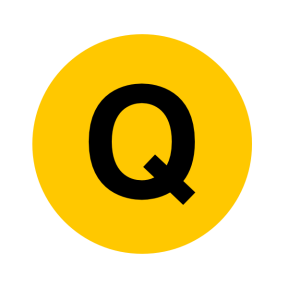 Specimen Set 1 2H Q24
Circle Theorems
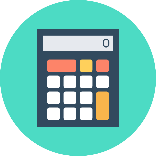 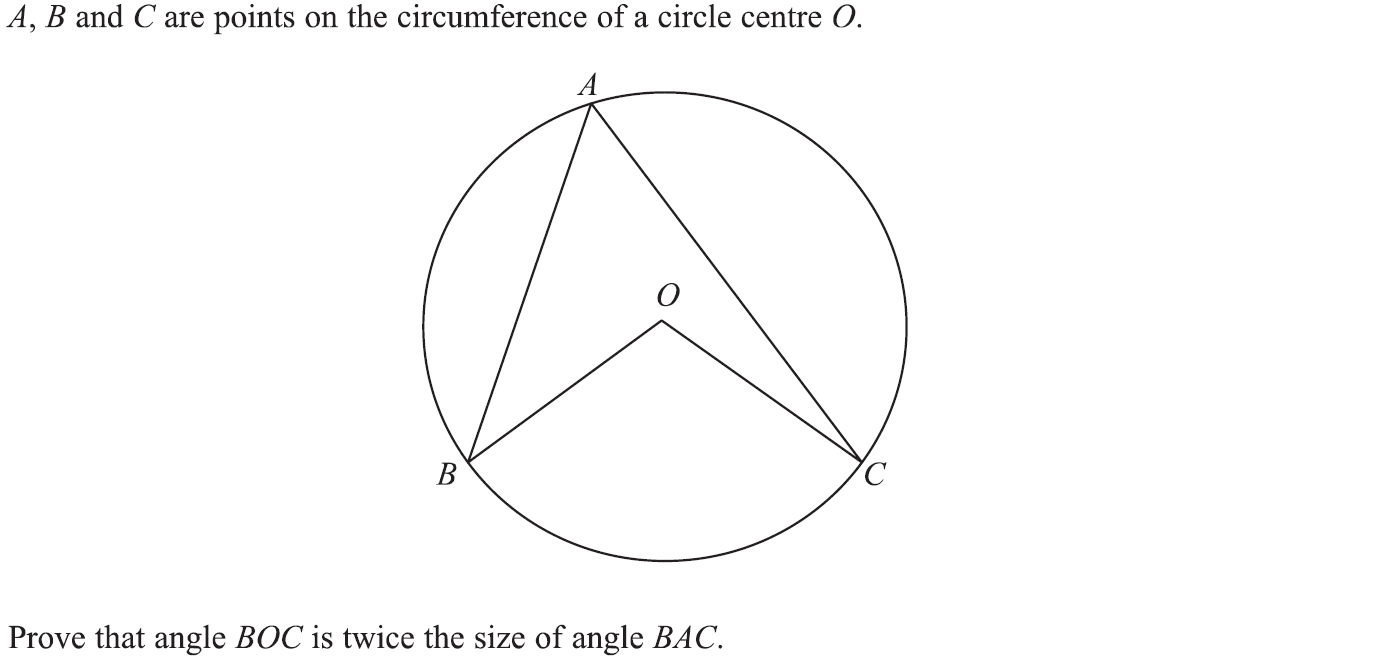 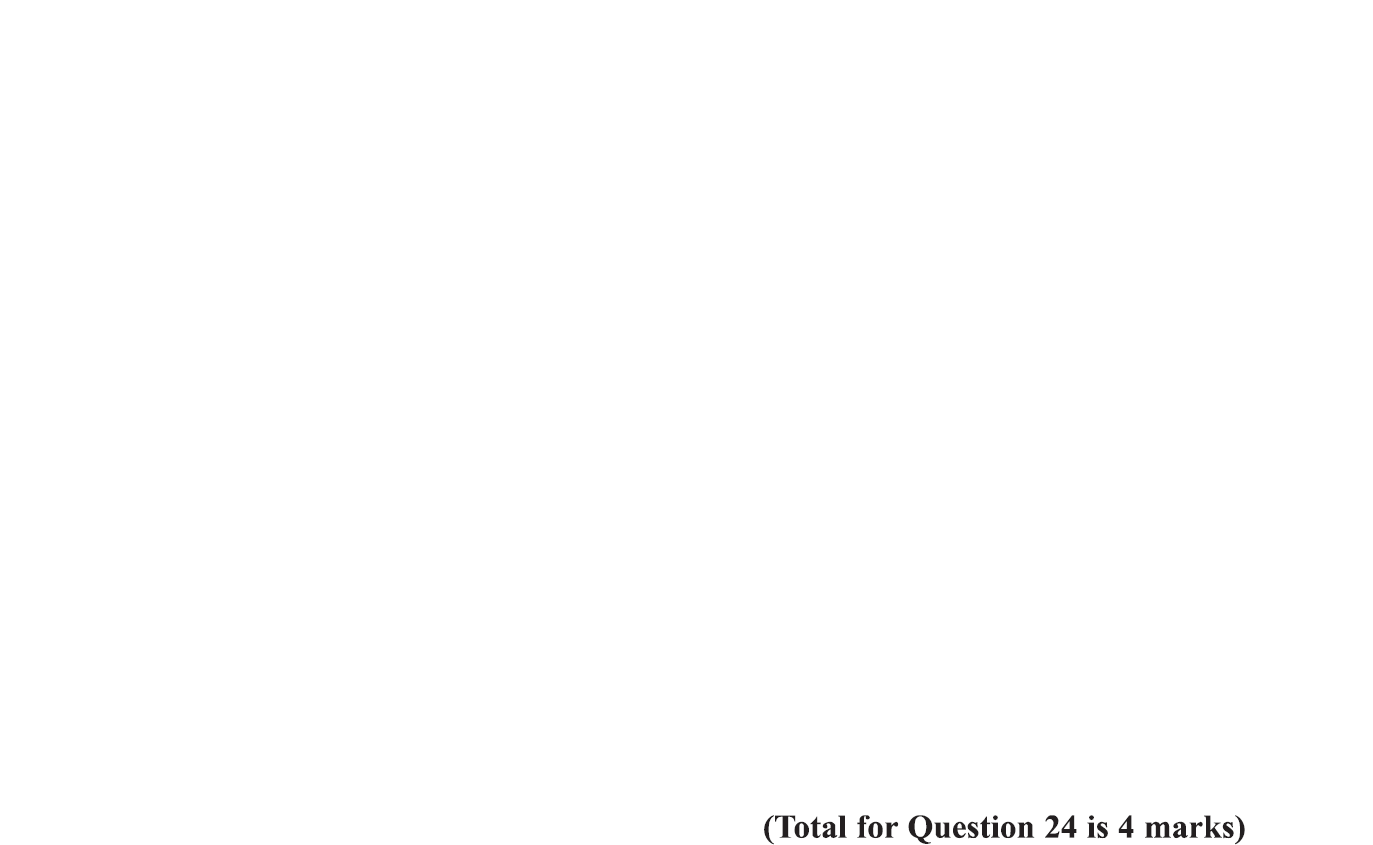 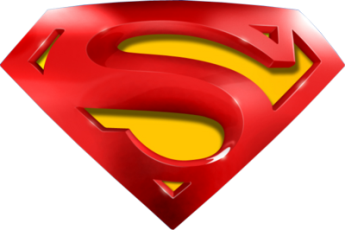 Specimen Set 1 2H Q24
Circle Theorems
A
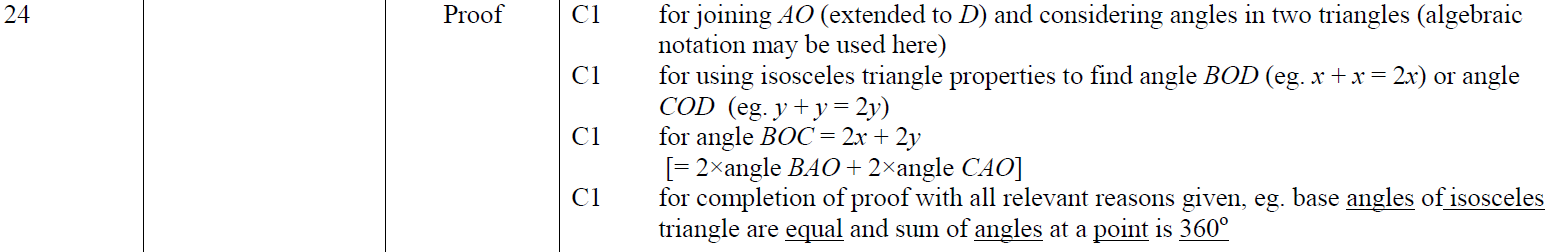 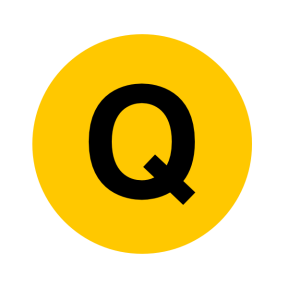 Specimen Set 2 2H Q20
Circle Theorems
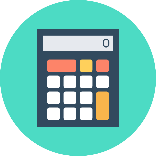 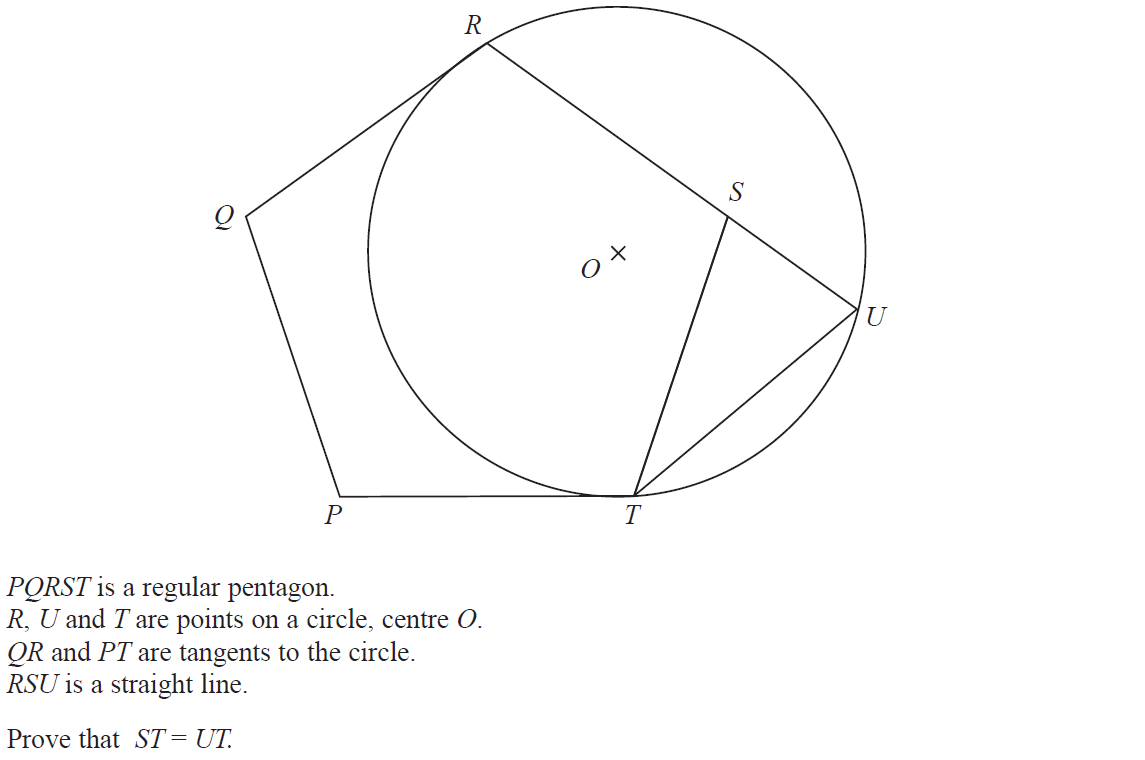 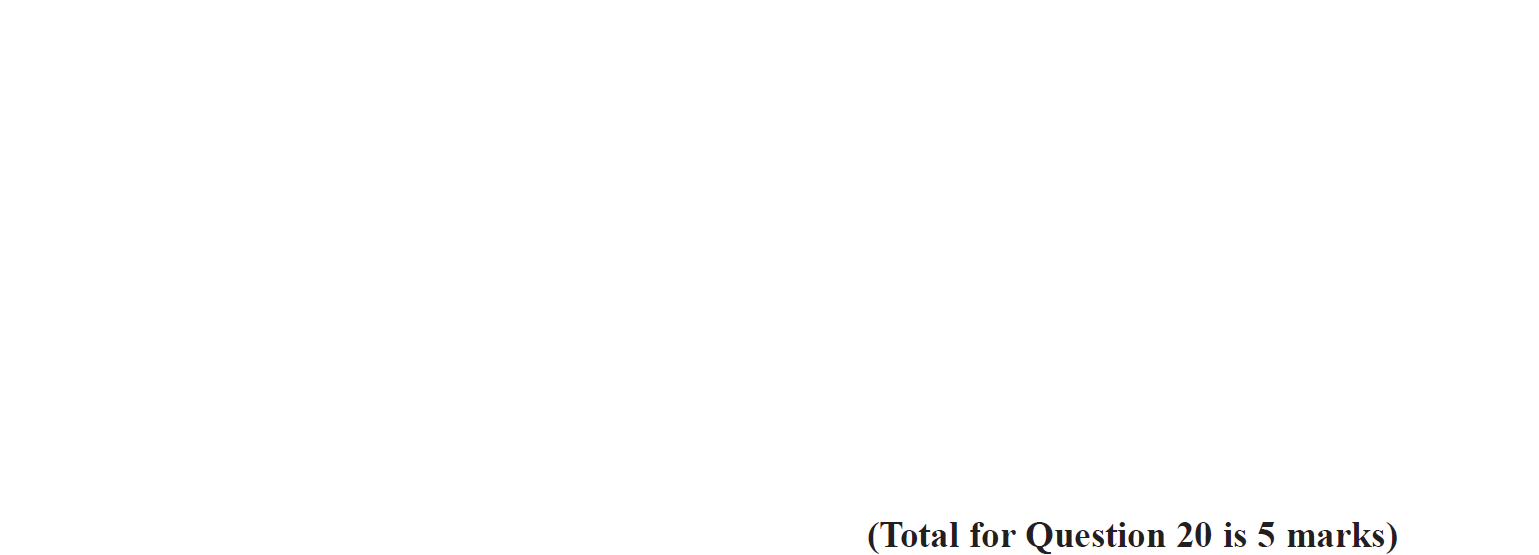 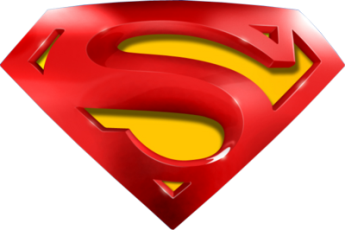 Specimen Set 2 2H Q20
Circle Theorems
A
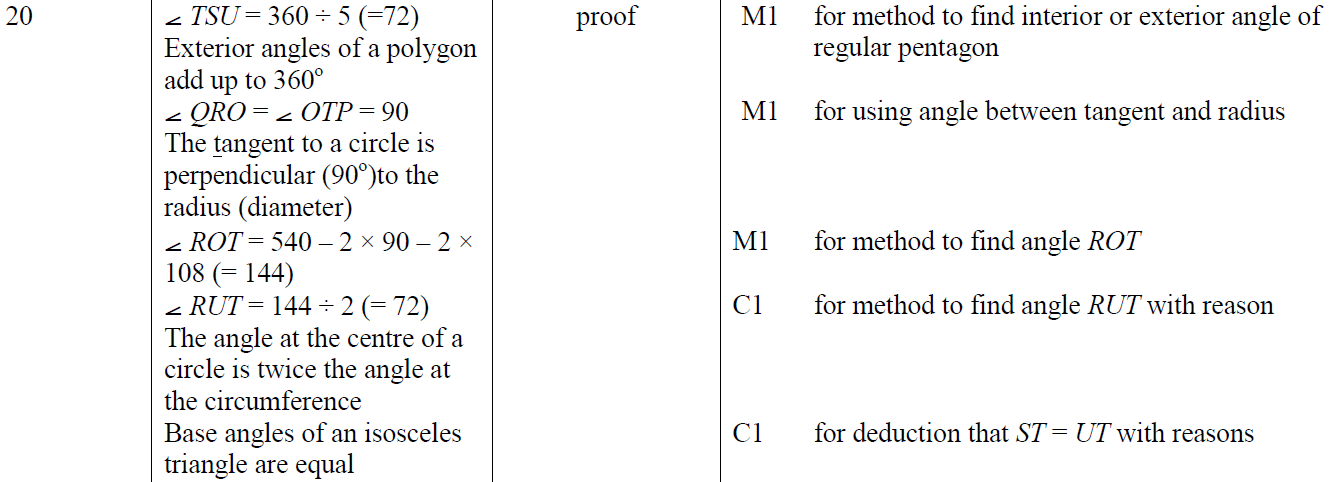 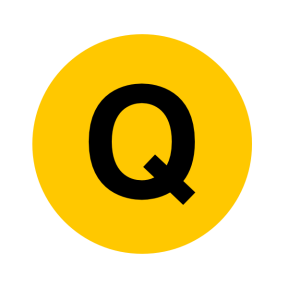 June 2017 2H Q15
Circle Theorems
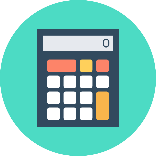 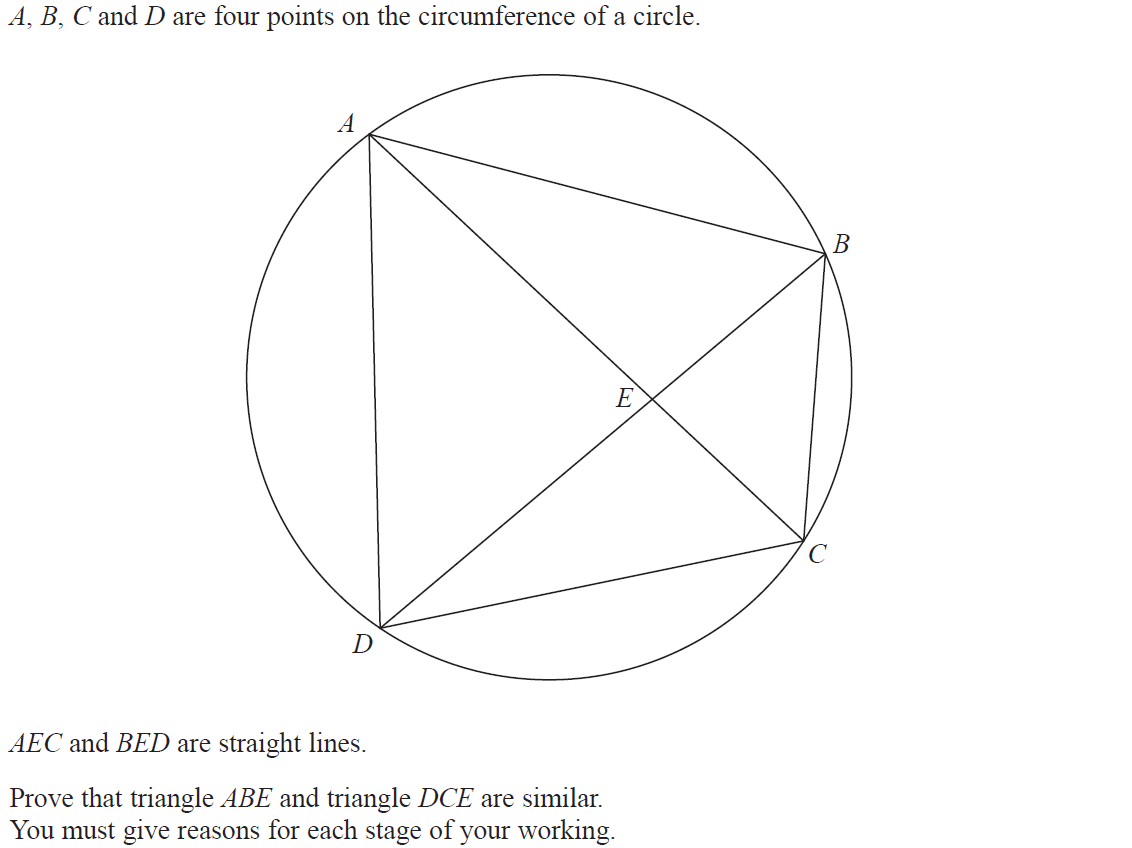 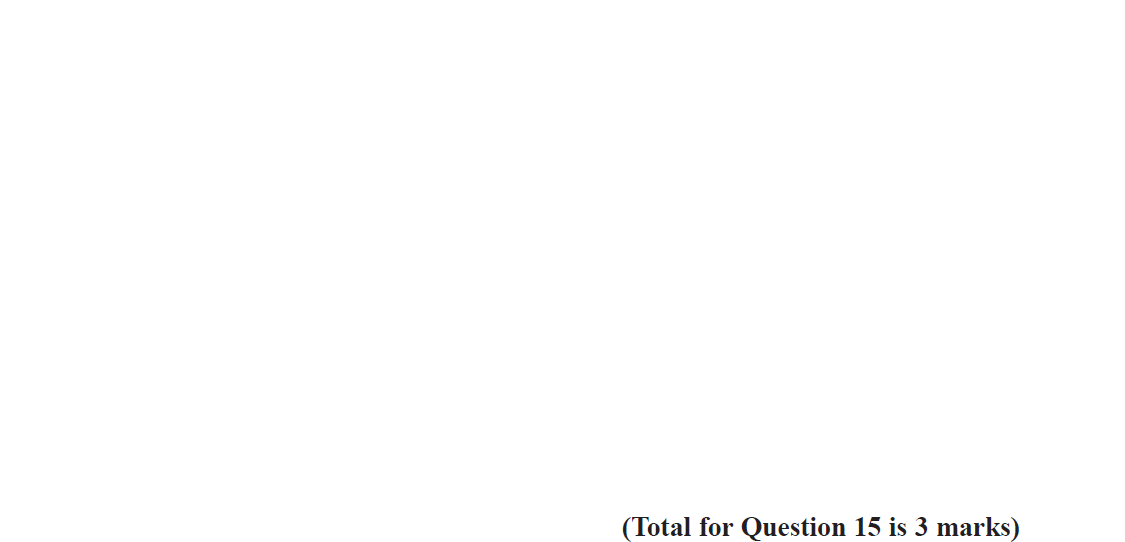 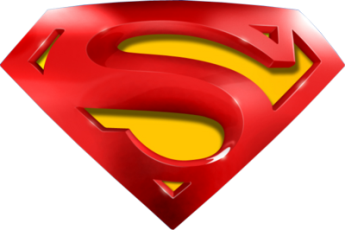 June 2017 2H Q15
Circle Theorems
A
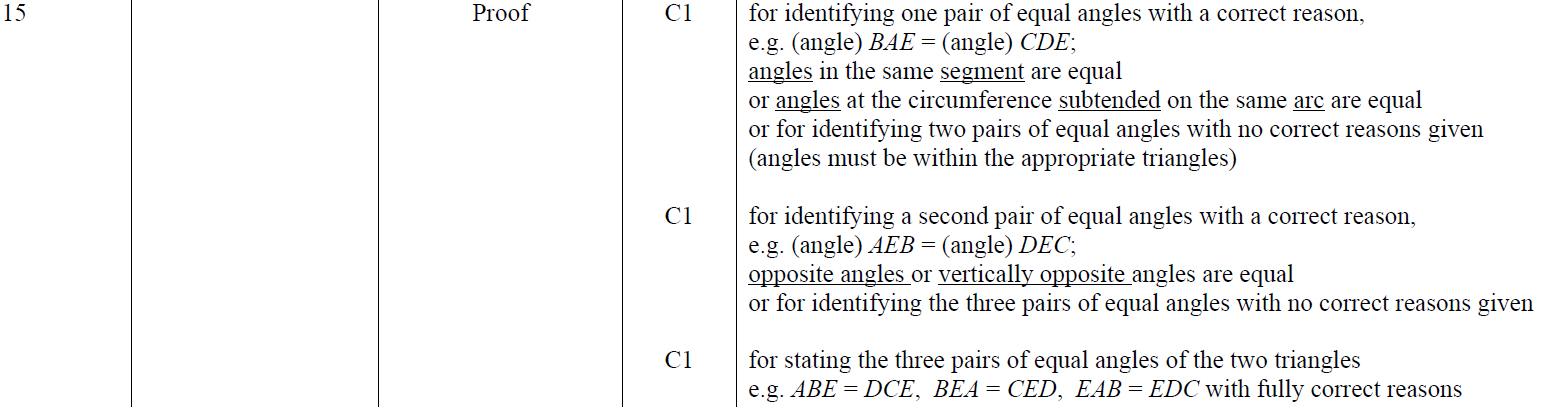 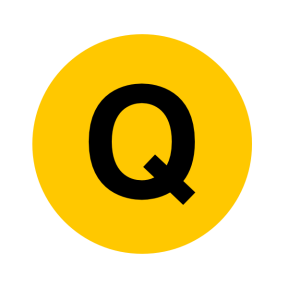 Nov 2017 3H Q20
Circle Theorems
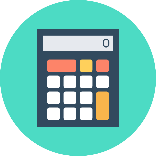 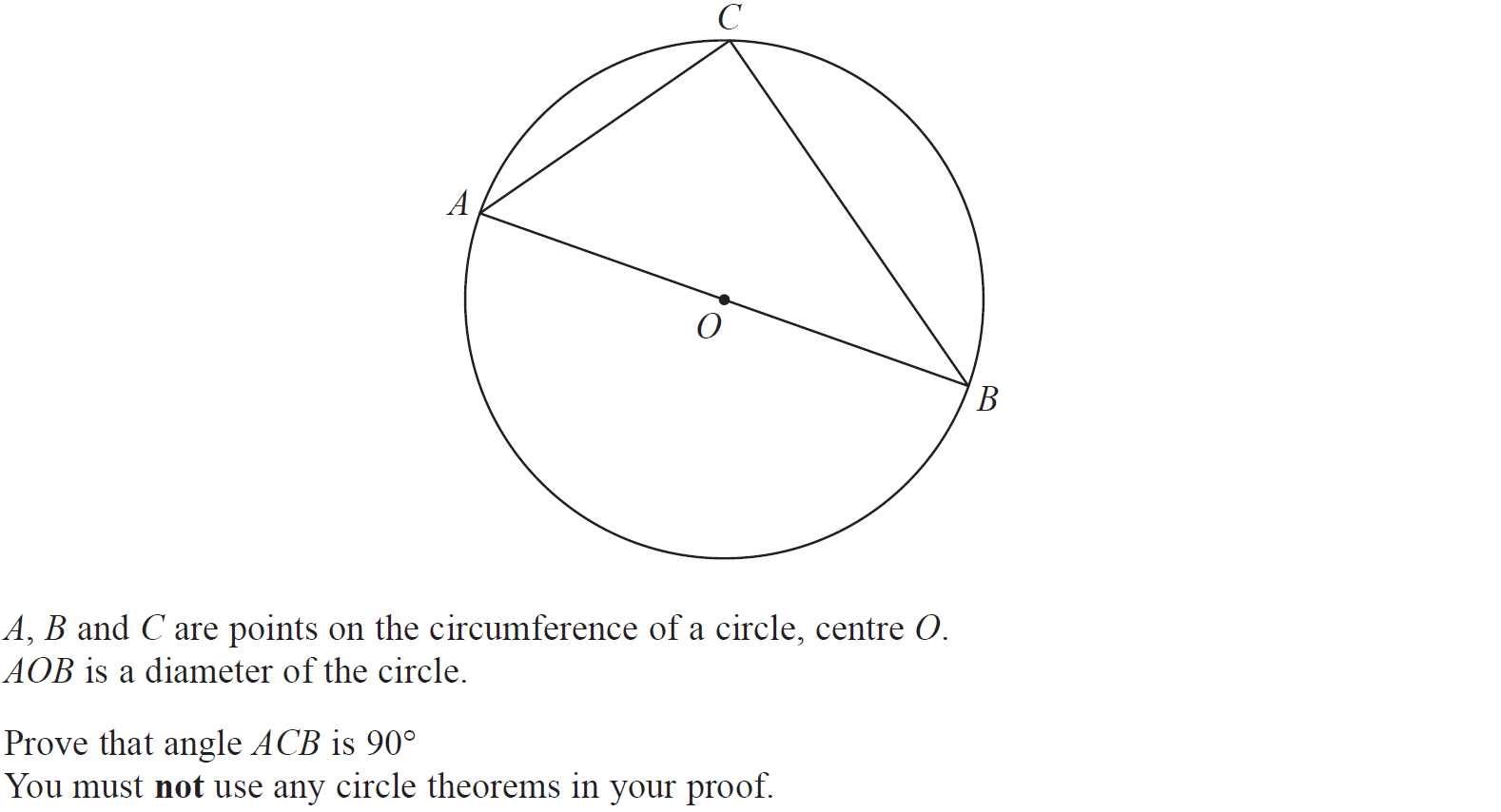 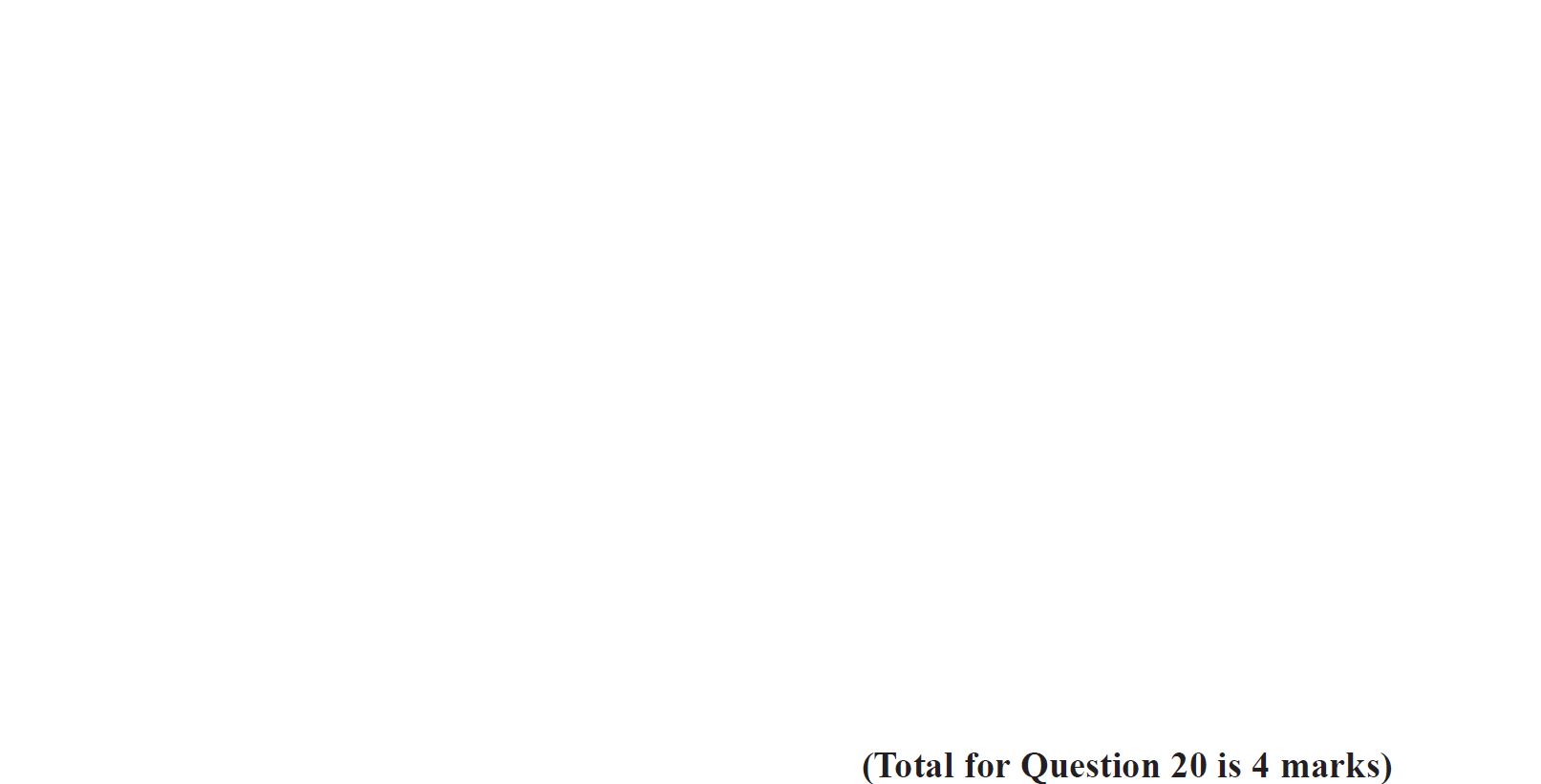 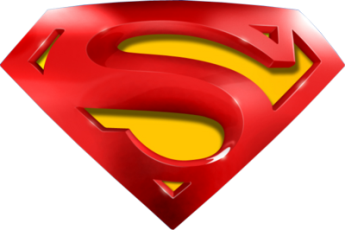 Nov 2017 3H Q20
Circle Theorems
A
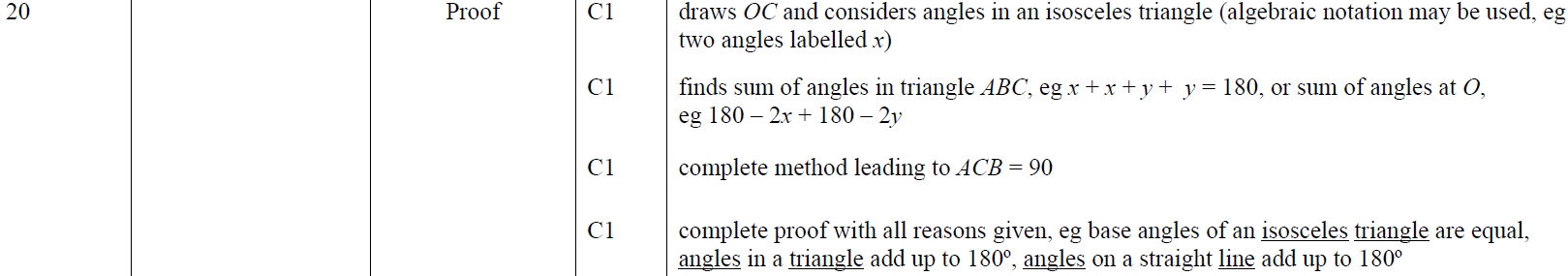 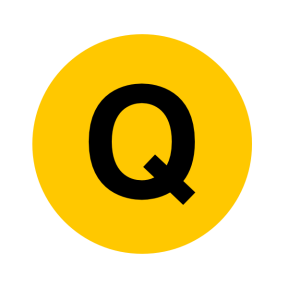 May 2018 1H Q11
Circle Theorems
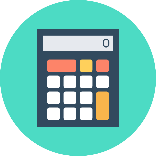 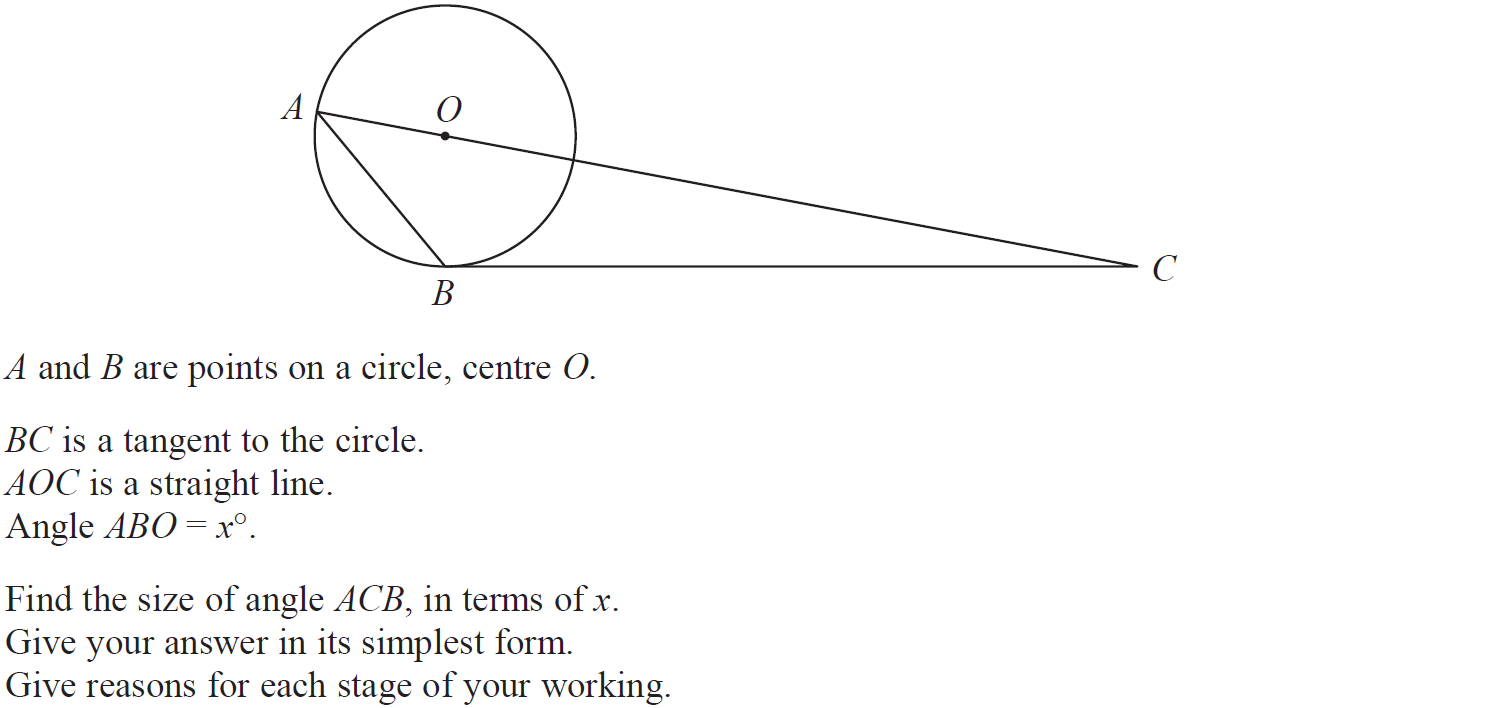 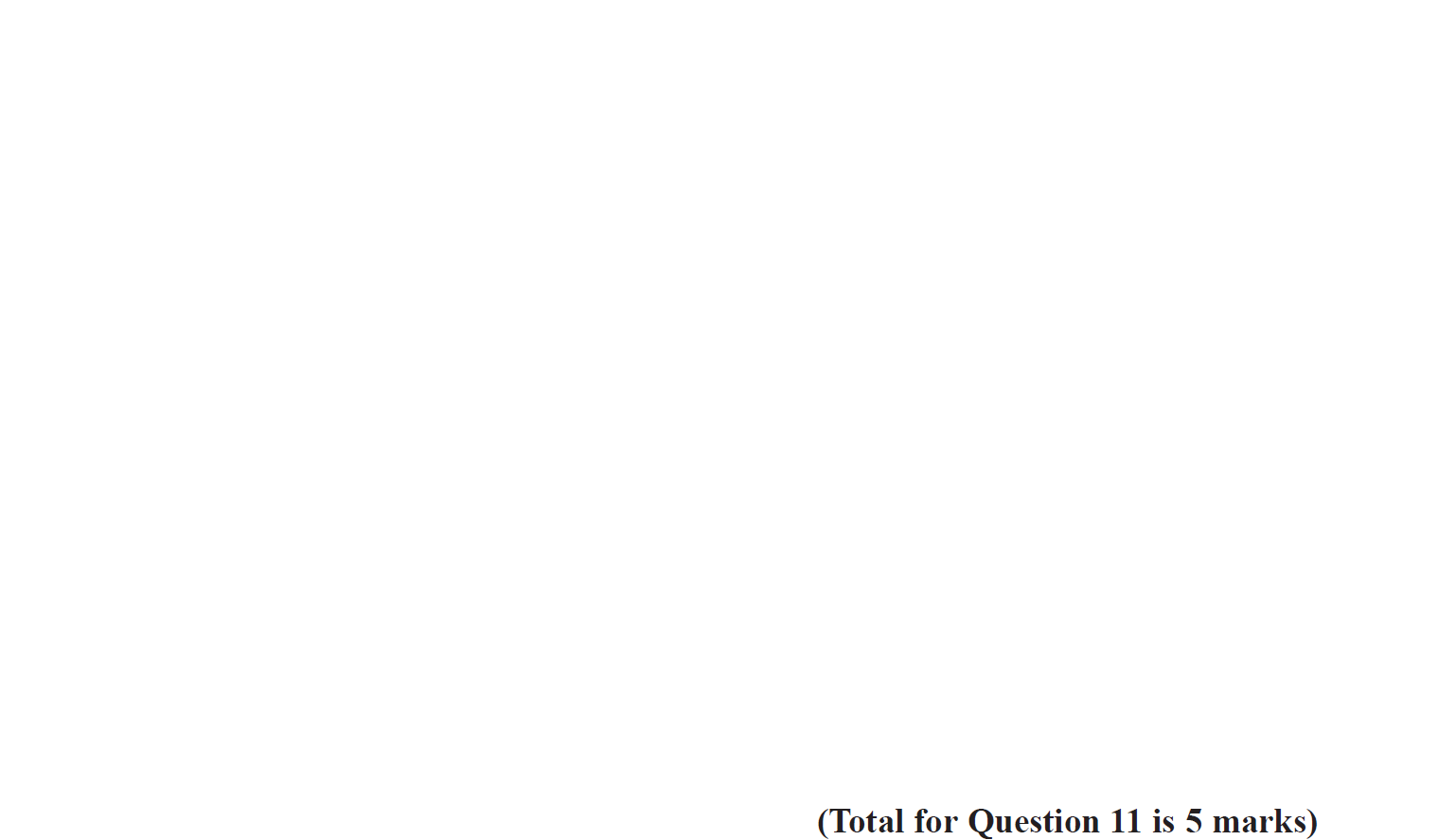 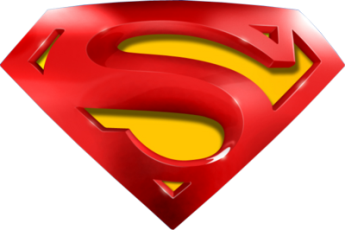 May 2018 1H Q11
Circle Theorems
A
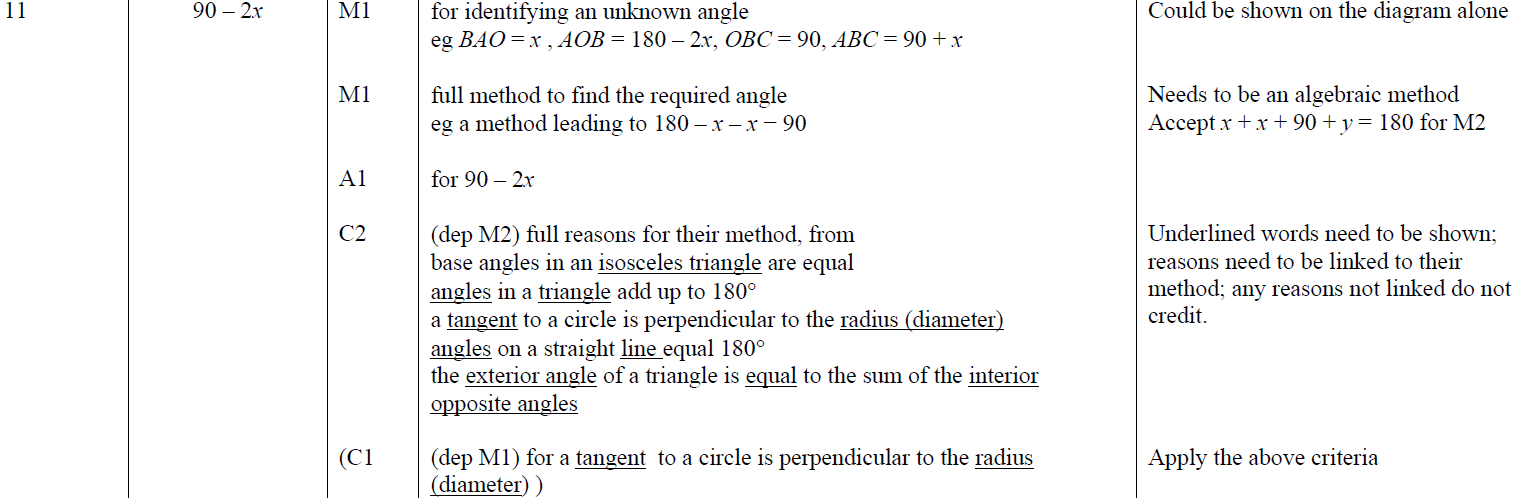 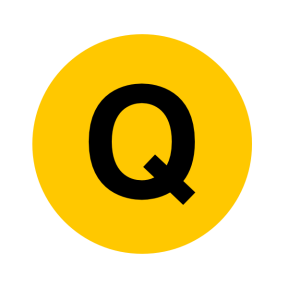 June 2018 2H Q13
Circle Theorems
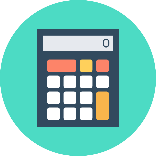 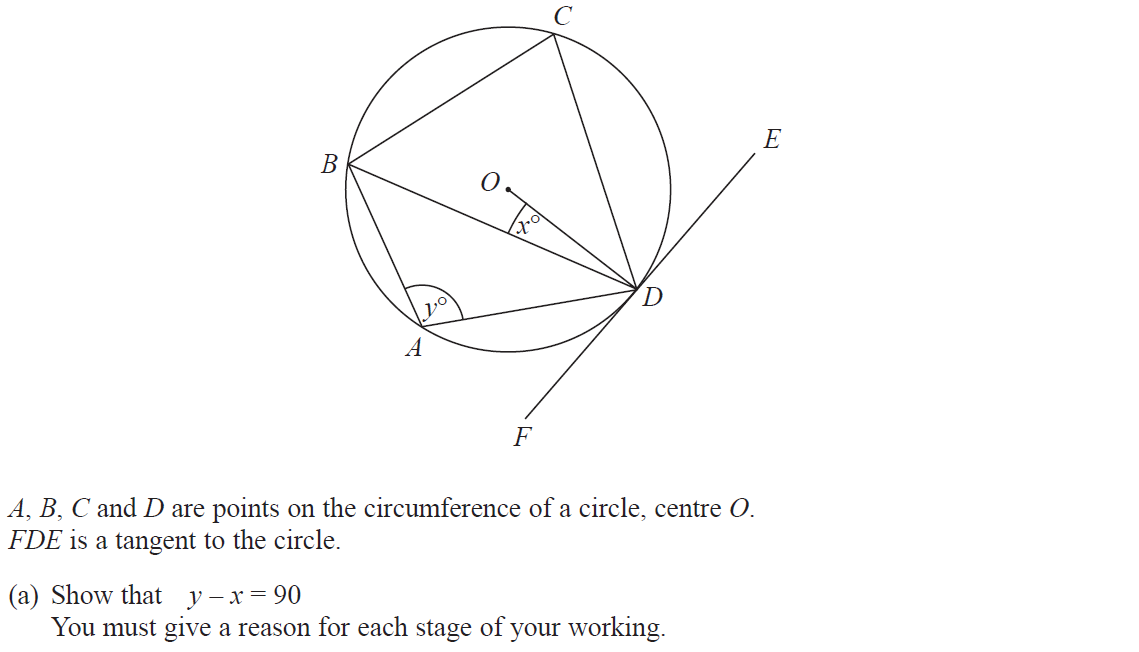 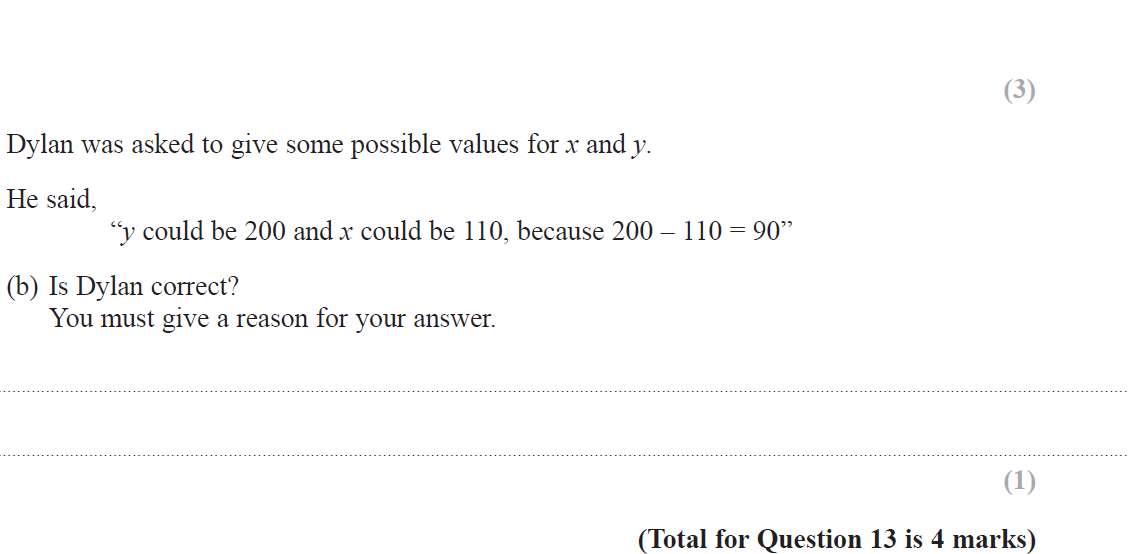 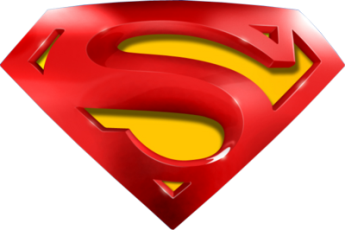 June 2018 2H Q13
Circle Theorems
A
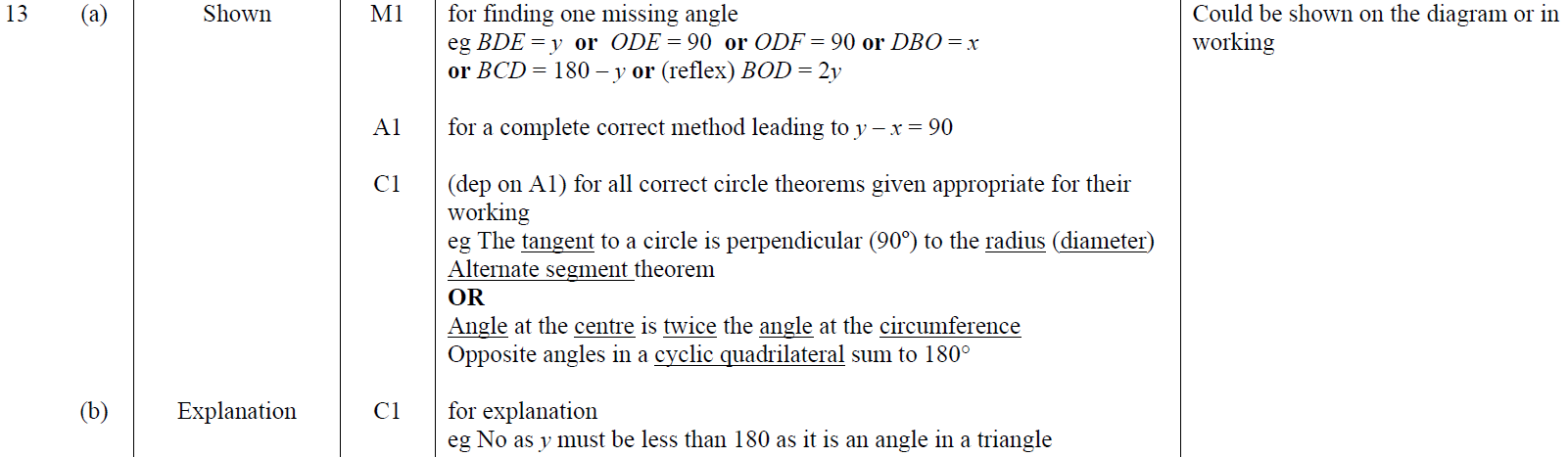 B
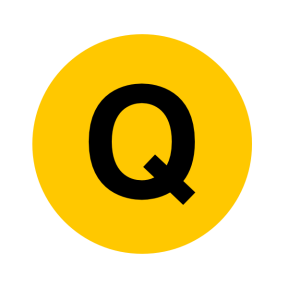 Nov 2018 1H Q12
Circle Theorems
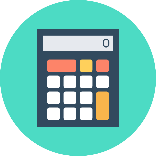 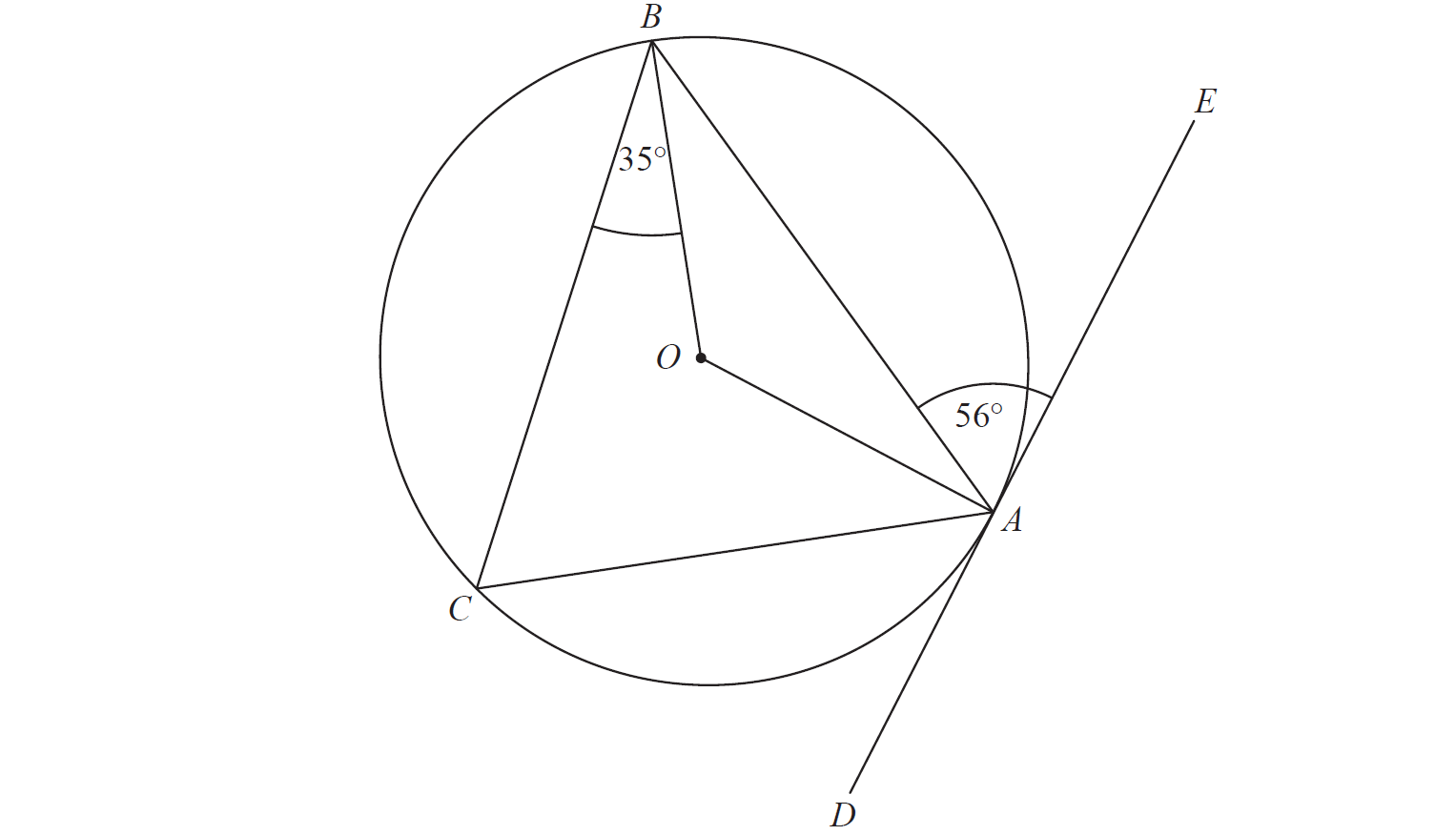 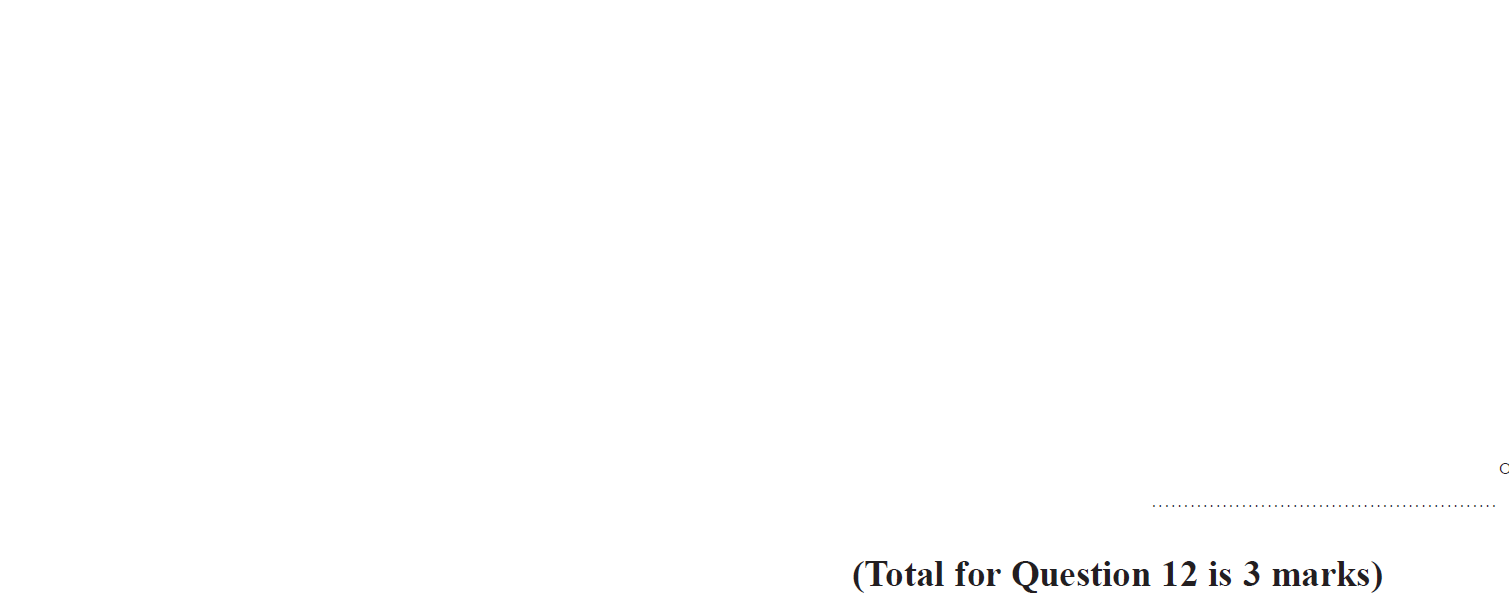 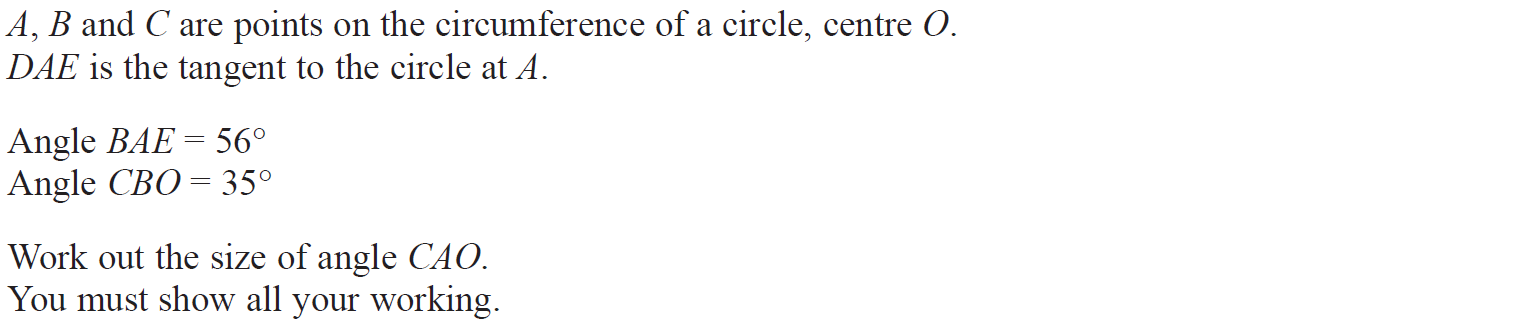 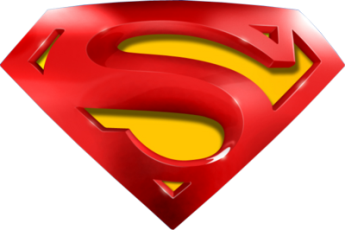 Nov 2018 1H Q12
Circle Theorems
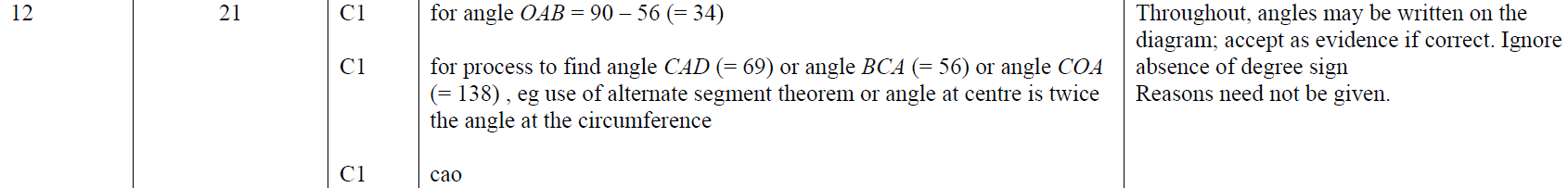 A
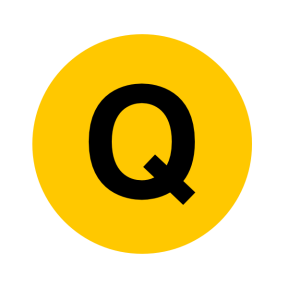 Nov 2018 2H Q21
Circle Theorems
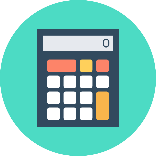 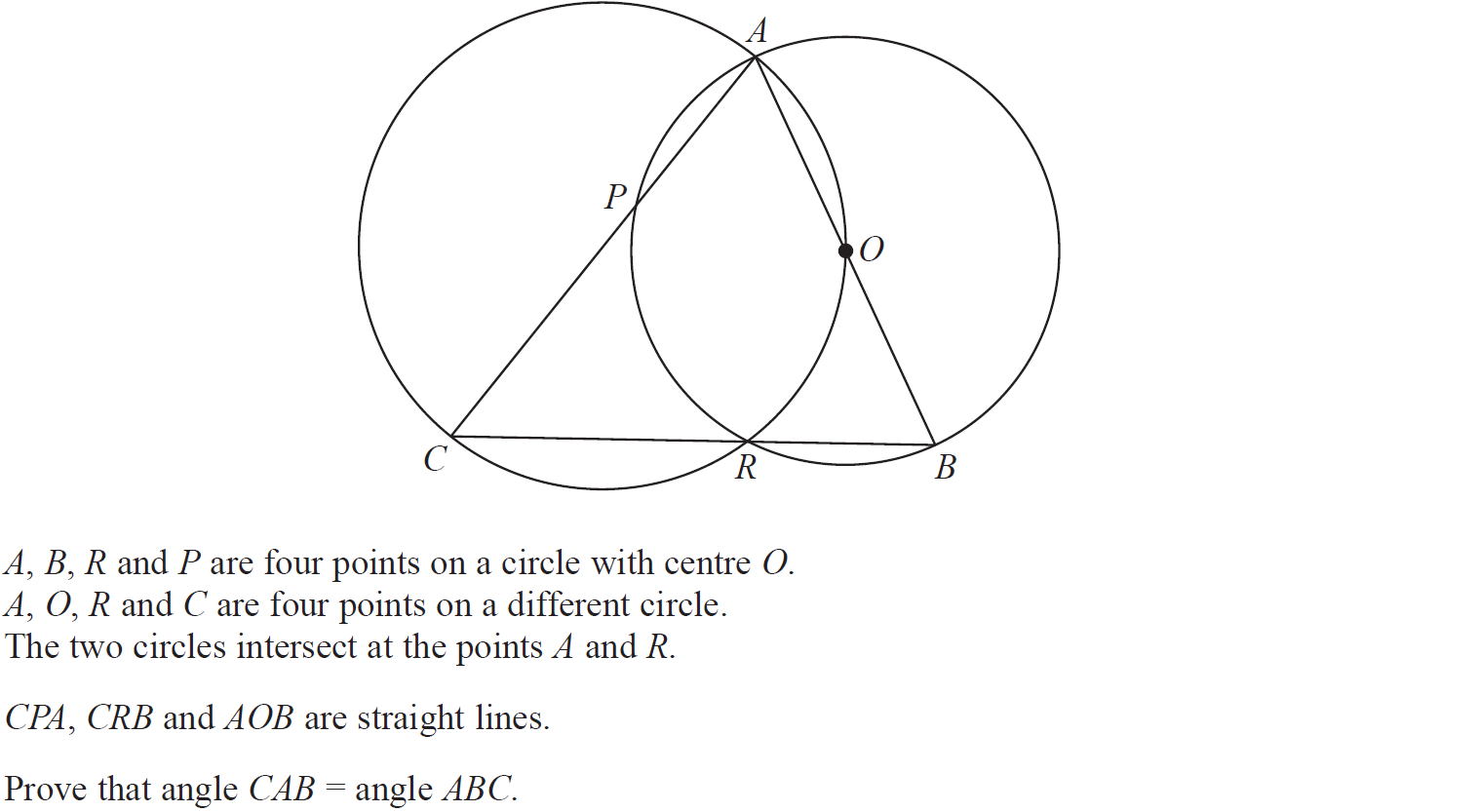 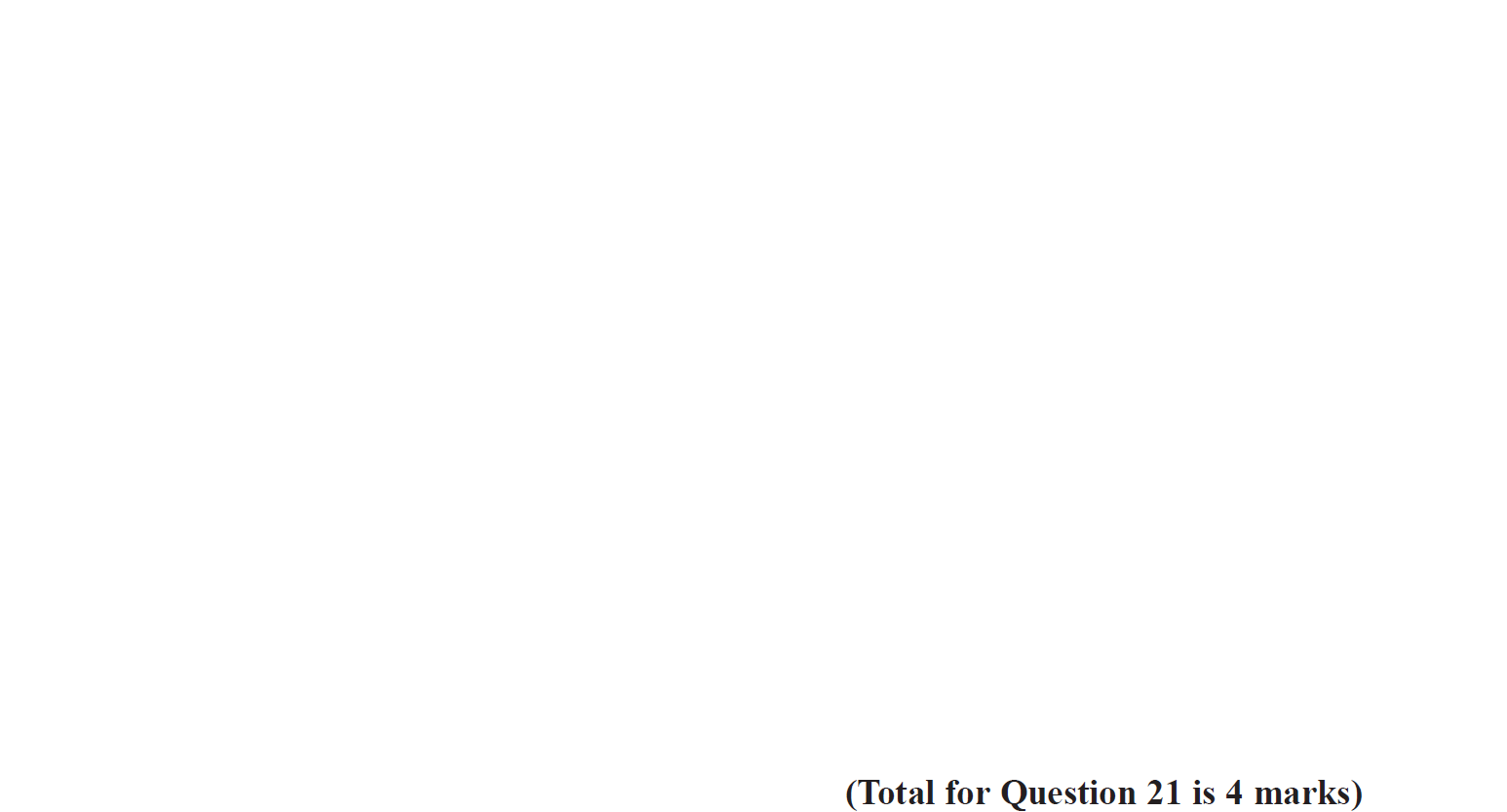 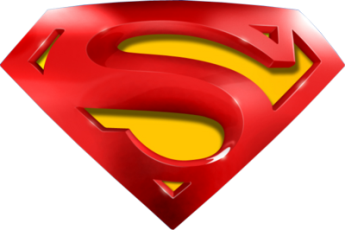 Nov 2018 2H Q21
Circle Theorems
A
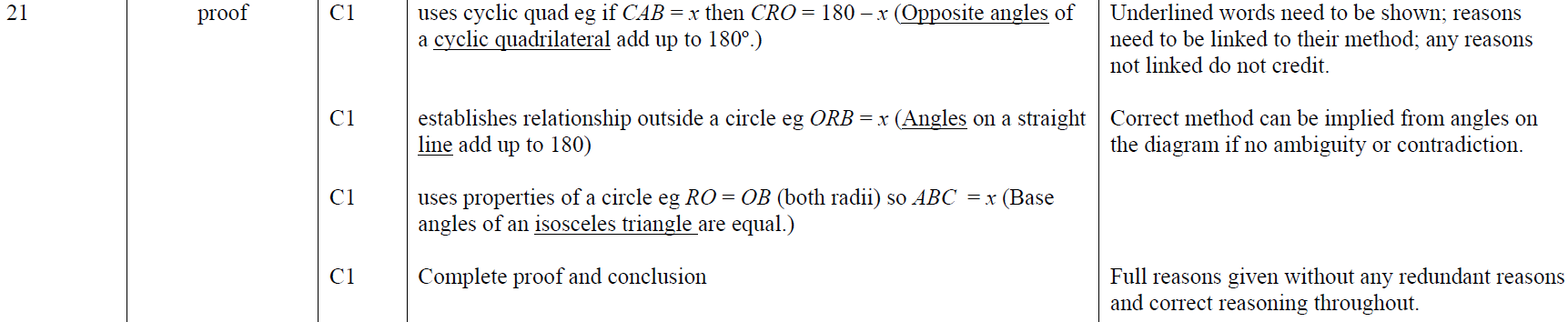 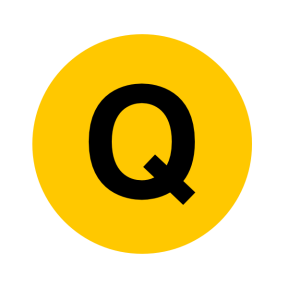 June 2019 2H Q18
Circle Theorems
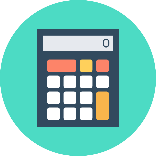 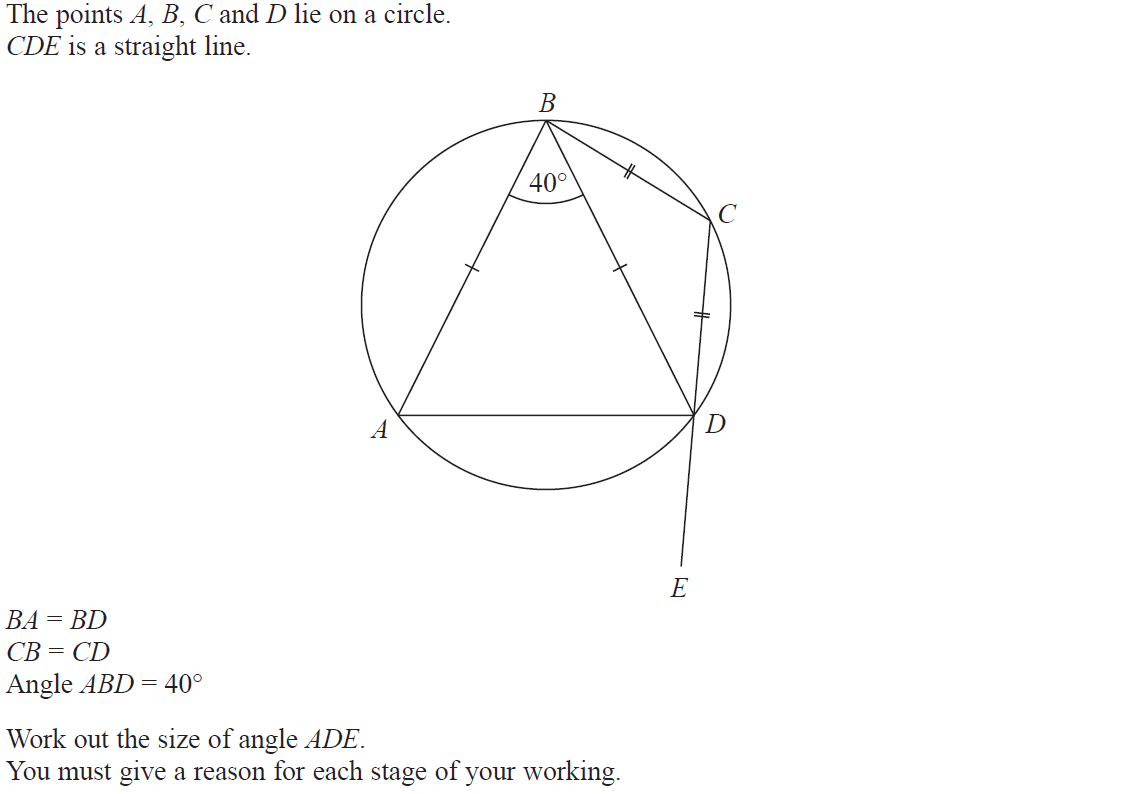 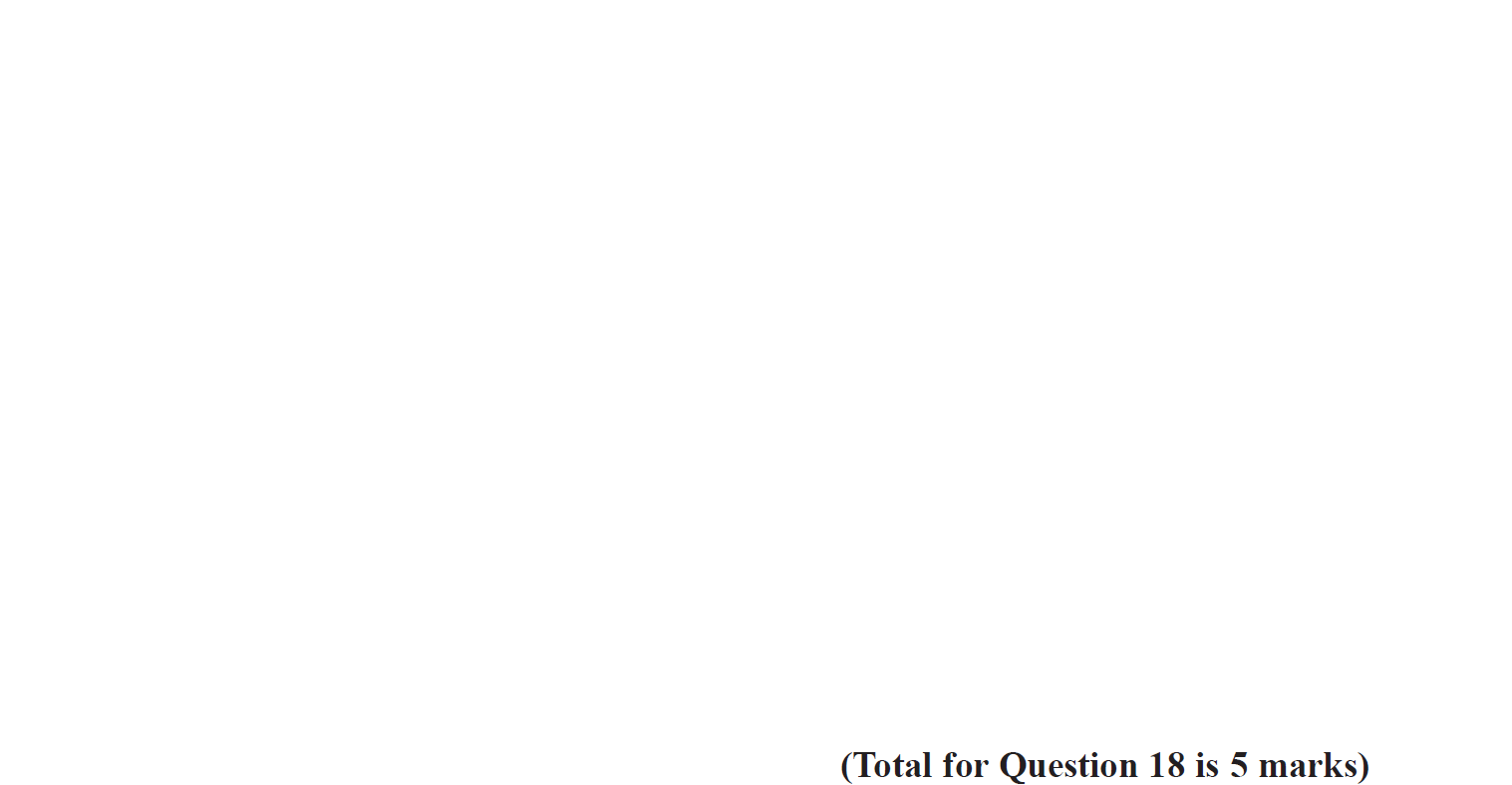 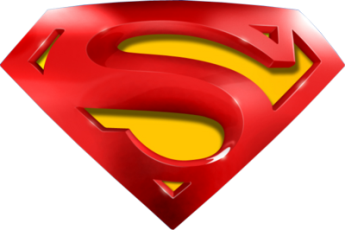 June 2019 2H Q18
Circle Theorems
A
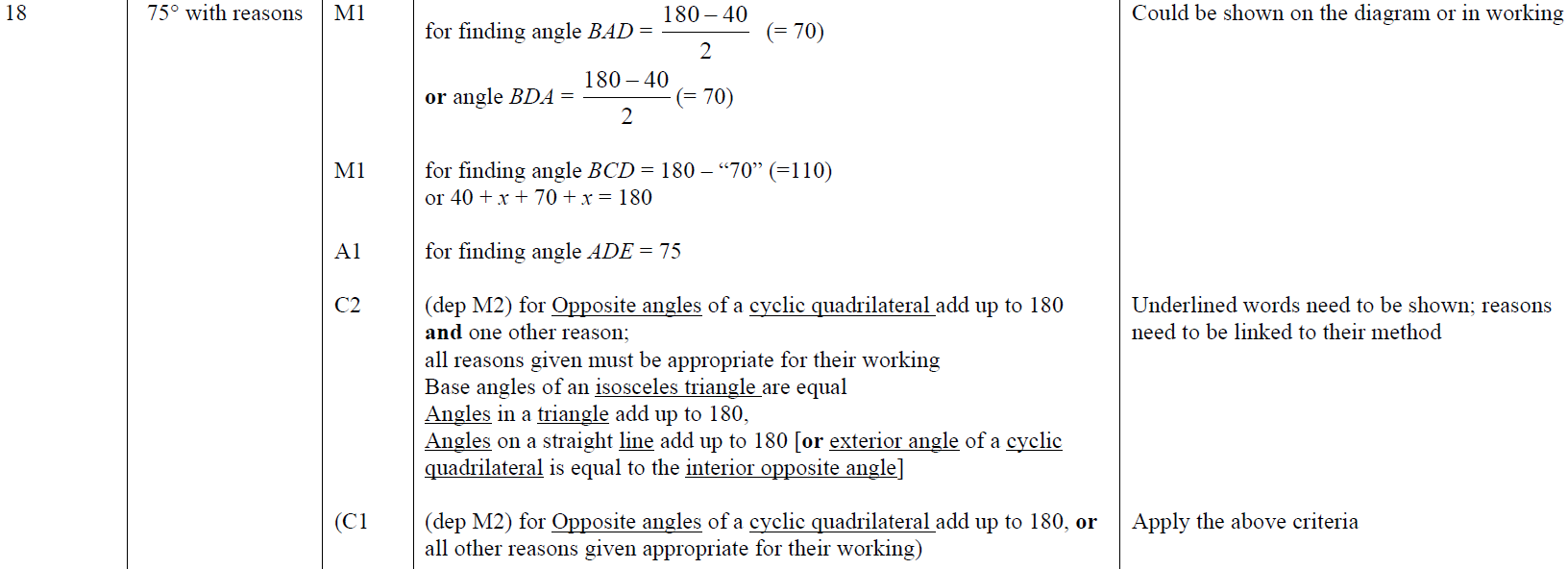 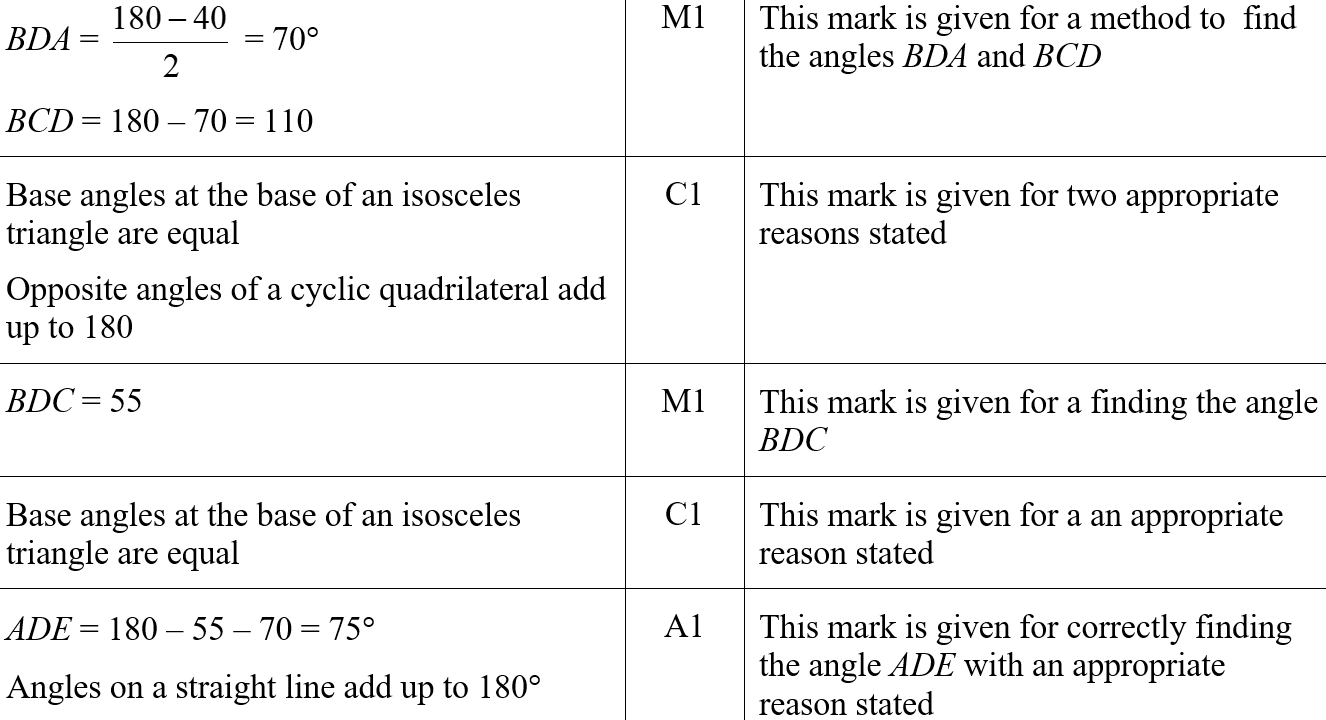 A SF
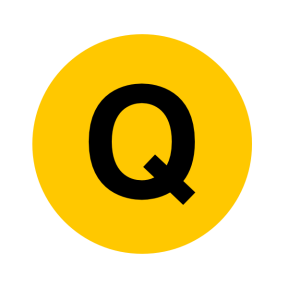